SISTEMA EXCRETOR HORMONAL O ENDOCRINO
JOSE CAMILO ROJAS
I SEMESTRE REGENCIA DE FARMACIA
BIOLOGIA
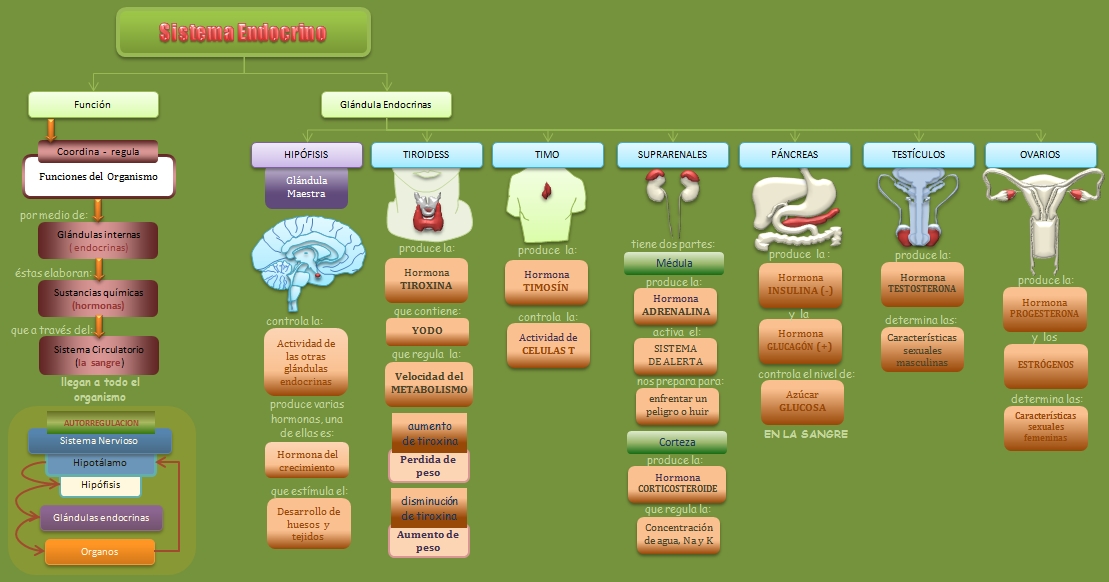 REFERENCIAS
http://www.saludalia.com/docs/Salud/web_saludalia/temas_de_salud/doc/endocrinologia/doc/doc_hipofisarias.html,actualizacion,octubre2009,publicacion,9enero2003{3abril2012,13:45}
http://www.nlm.nih.gov/medlineplus/spanish/thyroiddiseases.html,actualizacion,13marzo2013{4abril2012,16:02}
http://eusalud.uninet.edu/misapuntes/index.php/Enfermedades_del_timo,modificada,19febrero2012,21:15{5abril2012,08:50}
http://www.nlm.nih.gov/medlineplus/spanish/adrenalglanddisorders.html,actualizada,17enero2012,{6abril2012,10:05}
http://www.nlm.nih.gov/medlineplus/spanish/pancreaticdiseases.html,actualizada,29febrero2012{7abril2012,19:10}
http://www.nlm.nih.gov/medlineplus/spanish/testiculardisorders.html,actualizada,5abril2012{8abril2012,21:55}
http://www.nlm.nih.gov/medlineplus/spanish/ovariandisorders.html,actualizada,23marzo2012{9abril2012,16:15}
Fundamentos de la Medicina, VELEZ Hernán, Segunda Edición, Medellín Colombia, 987 pág.
El hombre cuerpo mente y salud, Printer Colombiana Ltda., Bogotá Colombia,  158 pág.